Gemenskap Utveckling
Ansvar
VSK F07 2015/2016
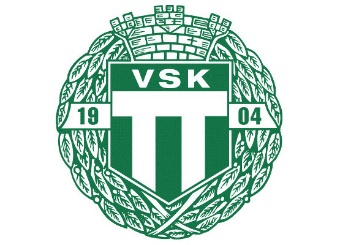 Enkelhet



Det ska vara enkelt att utöva, stötta och leda. 	



Hur kan jag  bidra till att förenkla engagemanget för mig och för andra?
Lagkänsla



Genom delaktighet och kompisanda hjälper jag andra att glänsa.


Vad gör jag redan idag som får andra omkring mig att glänsa?
Lärande



Vi lär oss av utvecklande och roliga övningar för både knopp och kropp.


Hur skulle det kännas om jag säger ”har inte lärt mig än” istället för ”kan inte”?
Trygghet



Jag bidrar till en miljö där vi gläds med varandra och jag trivs med mig själv.



Vad får mig att känna trygghet?
Glädje



Jag tar mig an uppgiften med en positiv inställning, även då jag står inför en utmaning. 	

Tillstånd är smittsamt. Vilket tillstånd har jag?
Målbild för 2015/2016
När säsongen är slut har vi: 
ökat vår bandykunskap 
en laganda som vi alla är trygg i
en längtan att spela fler matcher
Vår dröm är att alla medlemmar är trygg i sig själv, 
 och förblir fysiskt aktiv i någon form genom hela livet.
Hur kan jag bidra?
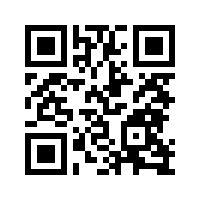 http://www.laget.se/VSKBANDYF07
VSK F07 träningsplan 2015/2016
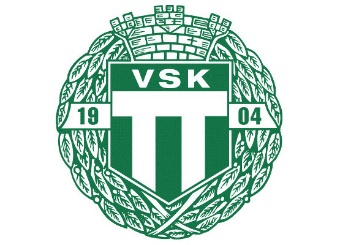 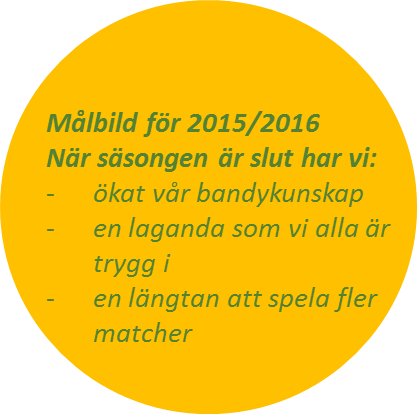 Söndag 6/12 Hakonplan Bandy (Serie: F 10 Lätt Stockholm 7-spel)
11.00  Västerås SK F 10—SBBK
11.00  Uppsala BOIS—Hammarby
12.00  Västerås SK F 10--Uppsala BOIS
12.00  Hammarby--SBBK